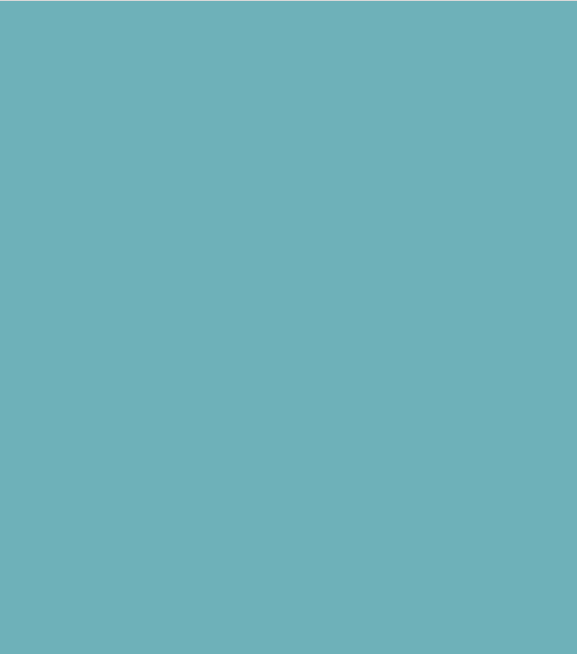 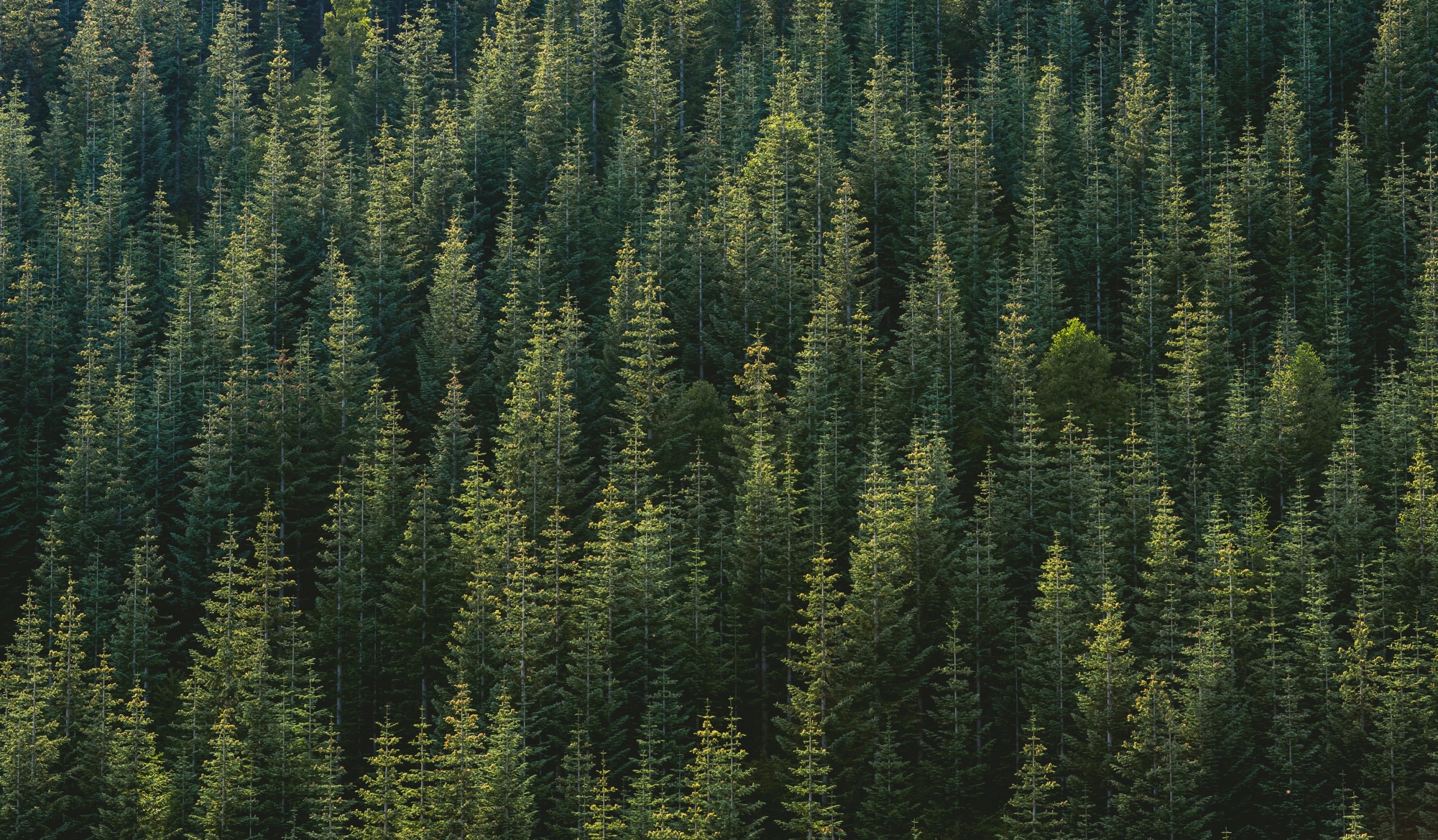 BÆREDYGTIGHEDSRAPPORT
[Indsæt informationer om din virksomhed, fx:]
Navn 
CVR-nummer
Adresse 
Kontaktoplysninger
1
Bæredygtighedsrapport
Værktøjet
Dette værktøj skaber rammerne for jeres bæredygtighedsrapport. Rapporten skal bruges til at beskrive jeres virksomheds arbejde med bæredygtighed – både jeres nuværende tiltag, men også jeres fremtidige fokusområder. Herudover er det en god idé kontinuerligt at vende tilbage til dokumentet og opdatere det, når I søsætter nye tiltag eller indhenter nye data. Rapporten kan efterfølgende bruges i jeres kommunikation af jeres bæredygtige profil.
Indhold
Værktøjet indeholder en række templates, I kan udfylde for at styrke gennemsigtigheden af jeres arbejde med bæredygtighed.
Dette inkluderer først og fremmest en Bæredygtighedspolitik, der er en beskrivelse af jeres forpligtelser, ambitioner og målsætninger som virksomhed.
Denne politik kan underbygges af en ESG-tabel, der er en dokumentation af de bæredygtige nøgletal for jeres virksomhed.
Denne skabelon er hentet på Virksomhedsguiden og er tilpasset som værktøj til det samlede værktøjsbibliotek for due diligence for bæredygtighed i erhvervsturismen af Hansen & Ersbøll Agenda og BDOs for MeetDenmark
NB. Teksten skrevet i Blå er blot hjælpetekst, som kan guide dig og din virksomhed igennem udfyldelse af skabelonen, og skal ikke indgå i den endelige opgørelse.
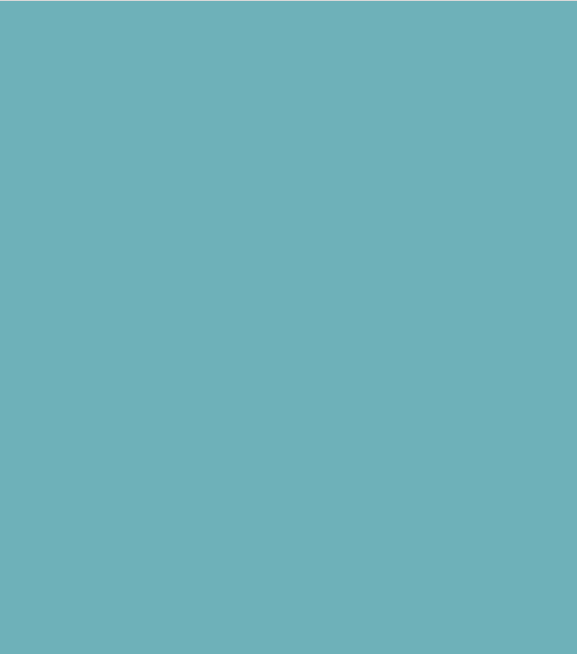 Indholdsfortegnelse
Fakta om virksomheden			side 4

Bæredygtighedspolitik
Forord				side 5	
Indsatsområder			side 6
Væsentlighedsvurdering *			side 7                                                   

ESG-rapport
ESG-opgørelse 			side 8
E				side 9
S				side 10
G				side 11
Opgørelsespraksis			side 15

Yderligere bilag
Due diligence for bæredygtighed  *                                        side 18
Virksomhedens arbejde med FN's Verdensmål​                     side 19
Mærker, certificeringer og andre forpligtelser	 side 21
3
3
* Se værktøjskassen
Fakta om [indsæt din virksomheds navn]
I dette afsnit kan du beskrive grundlæggende fakta om din virksomhed. Du kan tage udgangspunkt i nedenstående tabel, som kan gøre det lettere at danne sig et overblik over virksomheden.
4
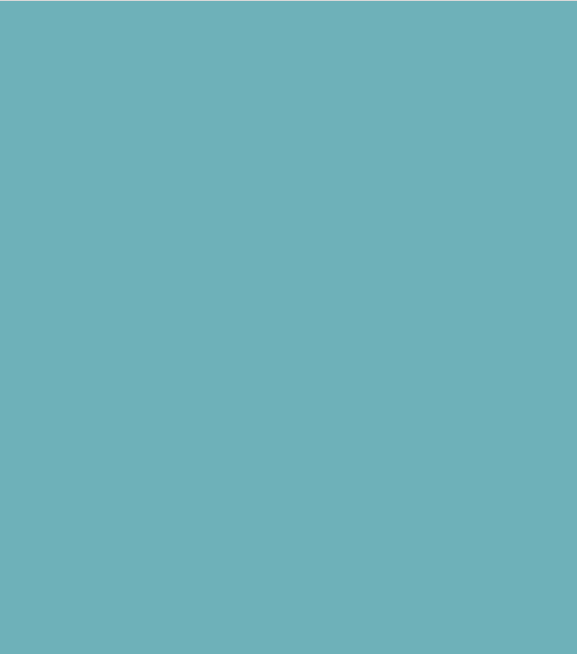 Bæredygtighedspolitk - Forord
5
Bæredygtighedspolitik - Indsatsområder
6
Væsentlighedsvurdering
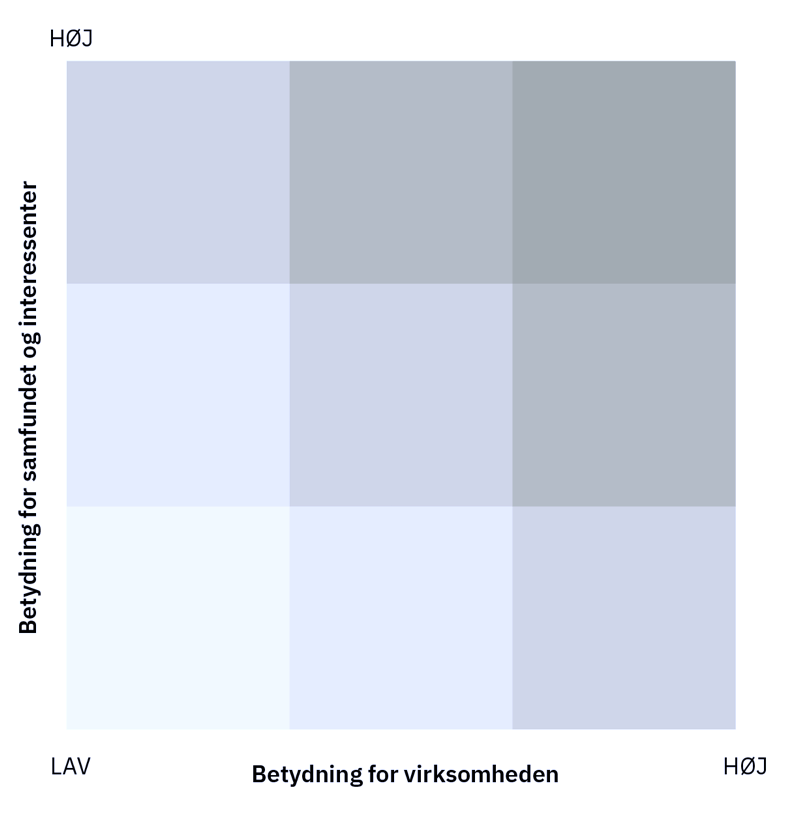 [Beskriv jeres arbejde og proces med Væsentlighedsanalyse]
Aktivitet
Aktivitet
Aktivitet
Aktivitet
Aktivitet
Aktivitet
Aktivitet
Aktivitet
Aktivitet
Aktivitet
Aktivitet
Aktivitet
Aktivitet
7
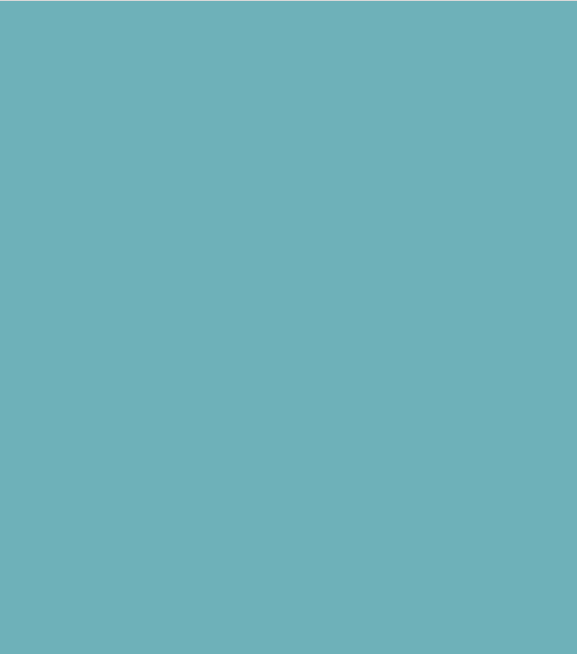 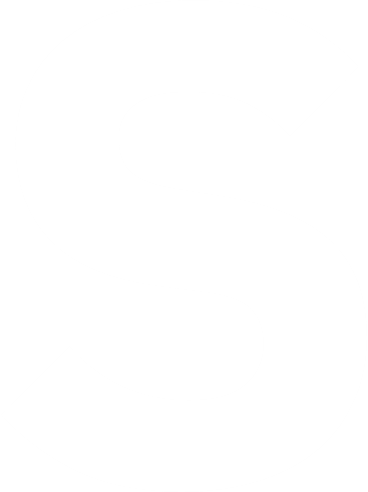 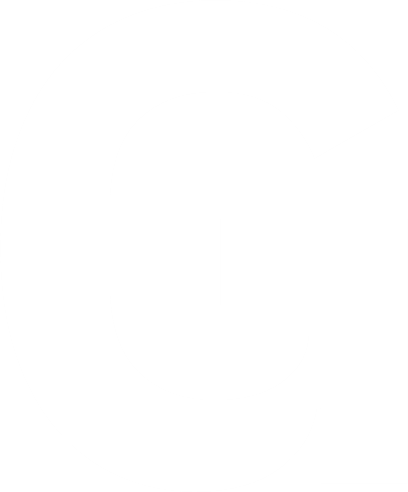 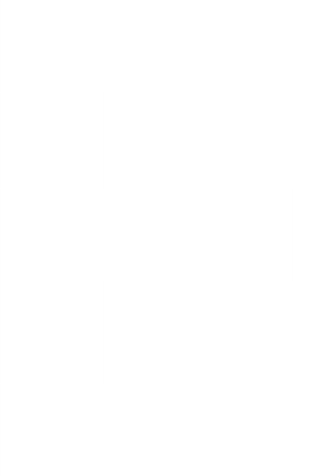 OPGØRELSE 20XX
Fakta om [indsæt din virksomheds navn]
9
Fakta om [indsæt din virksomheds navn]
10
Fakta om [indsæt din virksomheds navn]
11
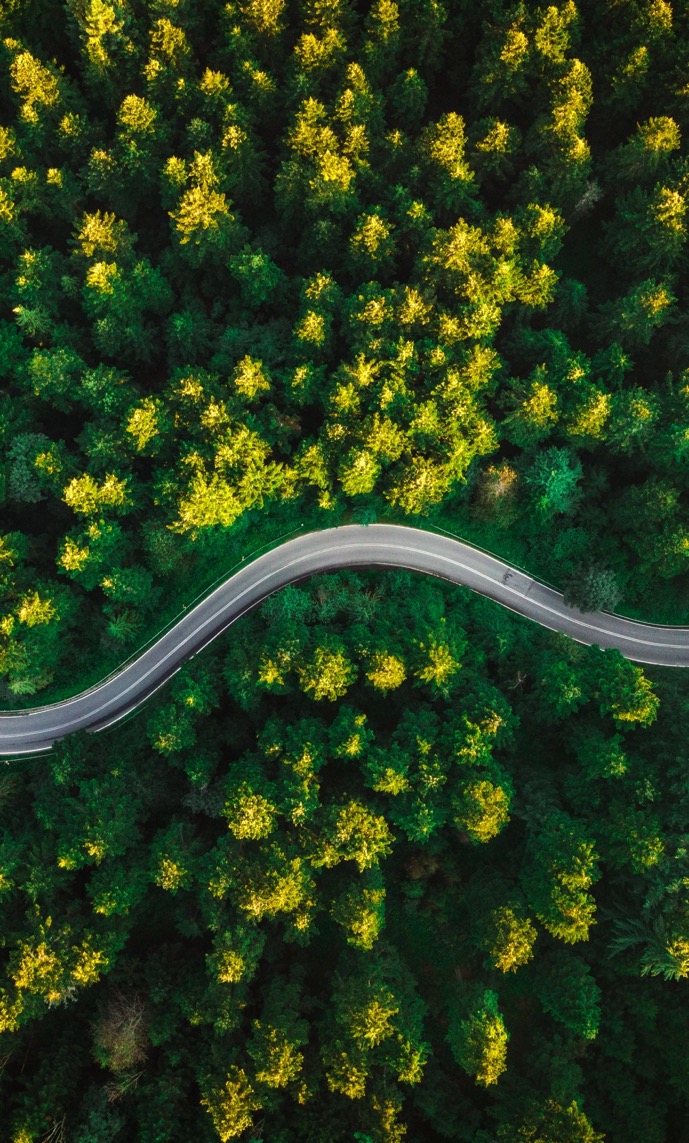 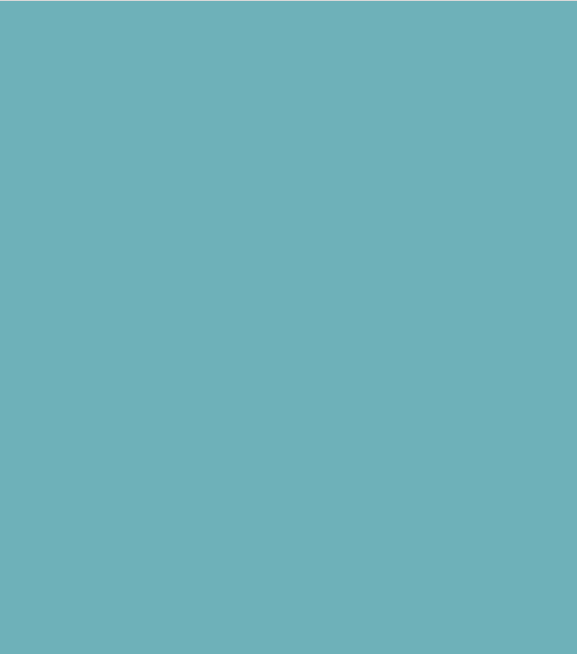 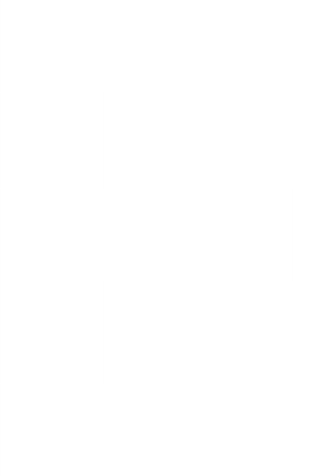 I dybden med E-nøgletal
Oversigten over opgørelsen af dine ESG-nøgletal på forrige side bør ikke stå alene. Du kan med fordel forholde dig konkret til de forskellige nøgletal. Brug dette afsnit til at forholde dig til, hvad nøgletallene i din ESG-opgørelse viser, og hvad det betyder for din virksomhed. Du kan fx beskrive:

CO2-udledninger
Hvordan er forholdet mellem virksomhedens udledninger i scope 1, 2 og evt. 3?
Har der været positive/negative udviklinger inden for de forskellige scopes og i virksomhedens samlede CO2-udledninger? Hvad skyldes det?
Hvordan forventer du, at virksomhedens CO2-udledninger vil udvikle sig fremover?
Vandforbrug
Hvad viser opgørelsen?
Er der sket positive/negative udviklinger? Hvis ja, hvad skyldes det?
Hvordan forventer du, at virksomhedens vandforbrug/energiforbrug vil udvikle sig fremover?

Energiforbrug
Hvad viser opgørelsen?
Er der sket positive/negative udviklinger? Hvis ja, hvad skyldes det?
Hvordan forventer du, at virksomhedens vandforbrug/energiforbrug vil udvikle sig fremover?
Affaldshåndtering
Hvad viser opgørelsen? 
Er der sket en positiv/negativ udvikling? Hvis ja, hvad skyldes det? 
Hvordan forventer du, at virksomhedens vandforbrug/energiforbrug vil udvikle sig fremover? 

3
12
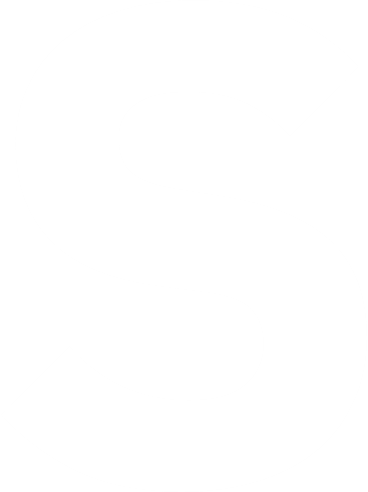 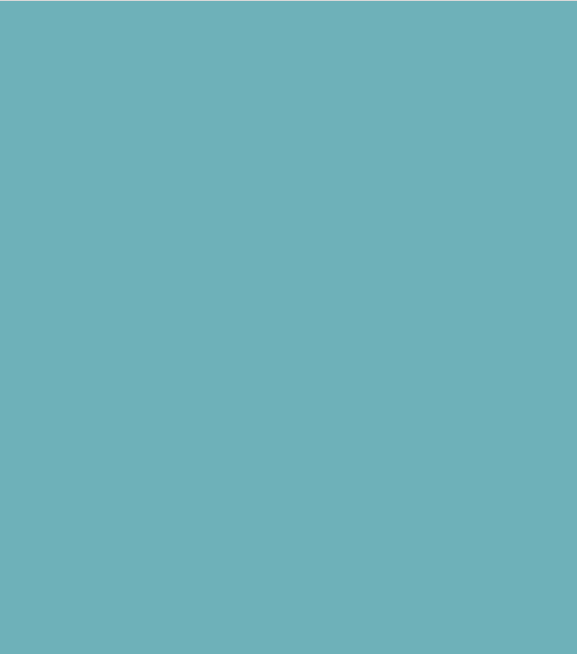 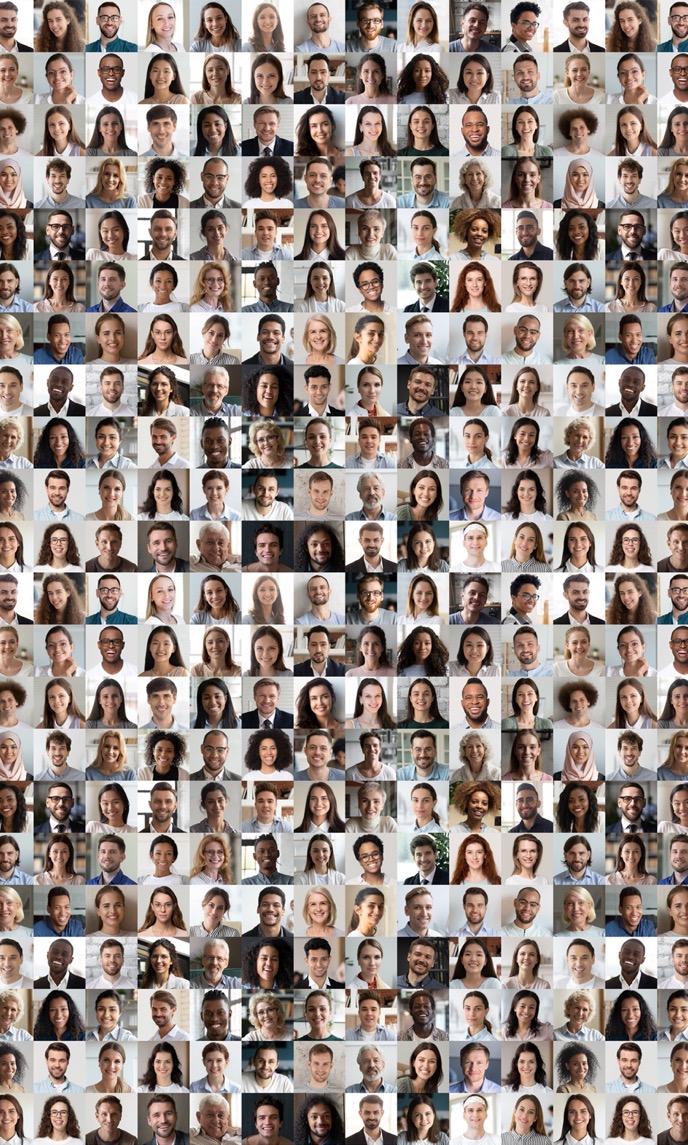 I dybden med S-nøgletal
Oversigten over opgørelsen af dine ESG-nøgletal på forrige side bør ikke stå alene. Du kan med fordel forholde dig konkret til de forskellige nøgletal. Brug dette afsnit til at forholde dig til, hvad nøgletallene i din ESG-opgørelse viser, og hvad det betyder for din virksomhed. Du kan fx beskrive

Sygefravær
Hvad viser opgørelsen? 
Er der sket en positiv/negativ udvikling? 
Giver opgørelsen anledning til nye tiltag?

Arbejdsulykker
Hvad viser opgørelsen? 
Er der sket en positiv/negativ udvikling? 
Giver opgørelsen anledning til nye tiltag?

Kønsdiversitet
Hvad viser opgørelsen? 
Er der sket en positiv/negativ udvikling? 
Giver opgørelsen anledning til nye tiltag?

Diversitet på tværs af organisationen
Hvad viser opgørelsen? 
Er der sket en positiv/negativ udvikling? 
Giver opgørelsen anledning til nye tiltag?

3
13
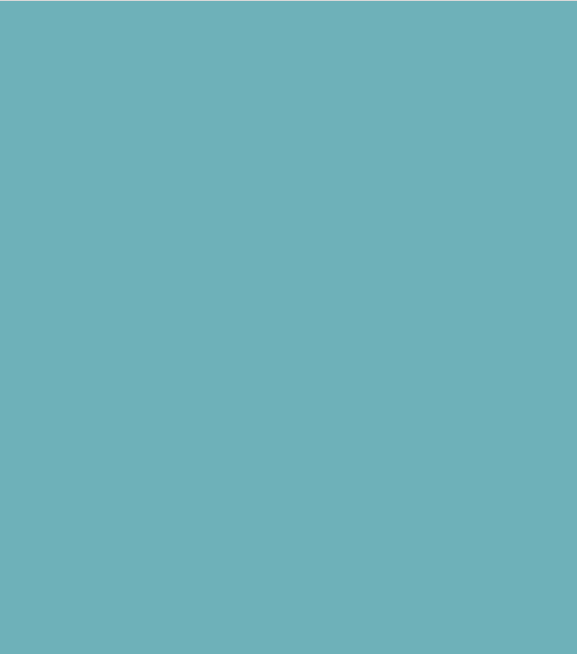 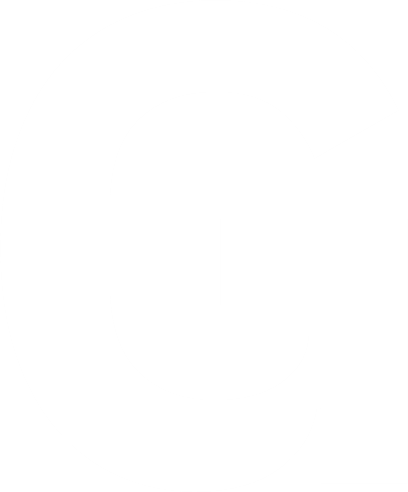 I dybden med G-nøgletal
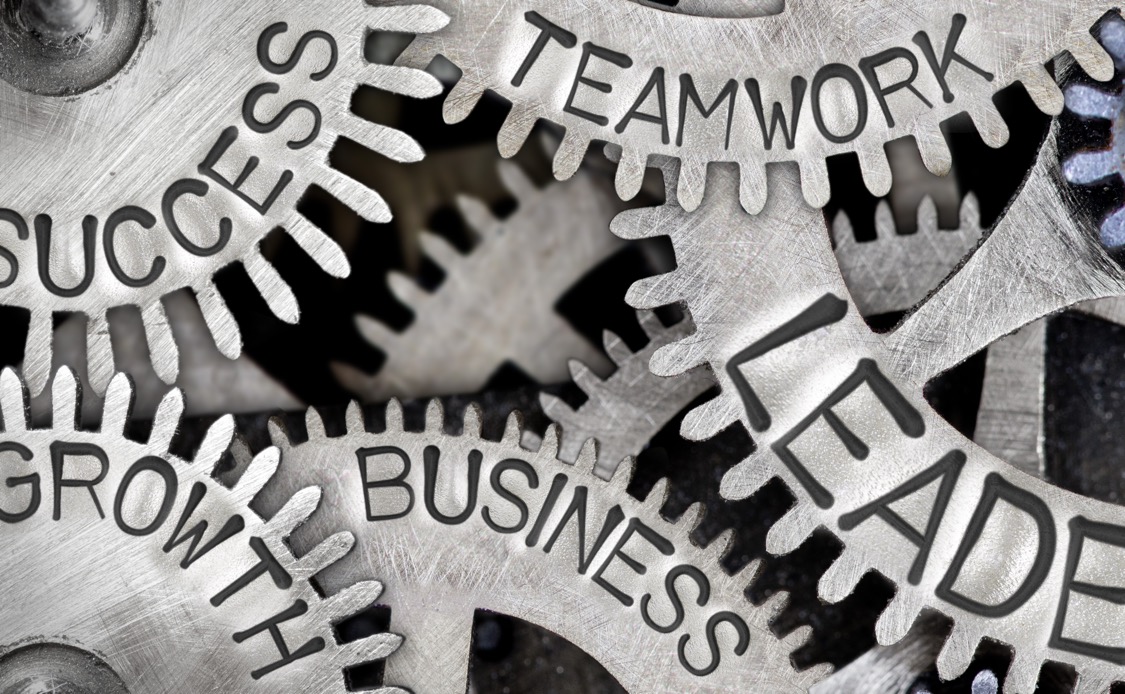 cpå forrige side bør ikke stå alene. Du kan med fordel forholde dig konkret til de forskellige nøgletal. Brug dette afsnit til at forholde dig til, hvad nøgletallene i din ESG-opgørelse viser, og hvad det betyder for din virksomhed. Du kan fx beskrive

Lønforskel mellem CEO og medarbejdere
Hvad viser opgørelsen om lønforskellen mellem CEO og medarbejdere?
Er virksomheden tilfreds med niveauet for lønforskellen mellem CEO/medarbejder?
Har der været en positiv/negativ udvikling?
Giver opgørelsen anledning til nye tiltag?

Lønforskel mellem køn
Er der lønforskel mellem kønnene i virksomheden? Hvis ja, hvad skyldes dette?
Har der været en positiv/negativ udvikling?
Kommer din virksomhed til at iværksætte tiltag for at sikre ligeløn mellem kønnene?

Lønforskel mellem kollegaer med samme stilling/anciennitet
Er der lønforskel mellem kollegaer med same opgaver men forskellig baggrund, kultur, alder, religion, etnicitet etc. virksomheden? Hvis ja, hvad skyldes dette?
Har der været en positiv/negativ udvikling?
Kommer din virksomhed til at iværksætte tiltag for at sikre ligeløn mellem diverse medarbejdere?


3
14
Opgørelsespraksis
Beskriv her, hvordan du har beregnet dine ESG-nøgletal:
15
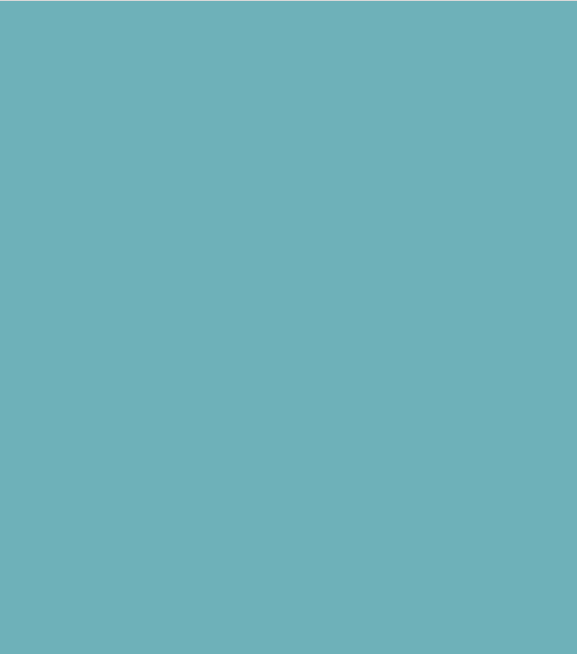 Opgørelsespraksis fortsat
3
16
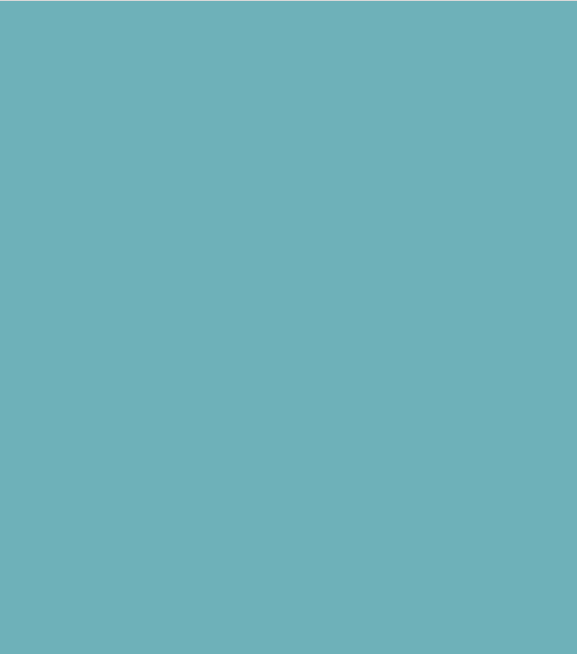 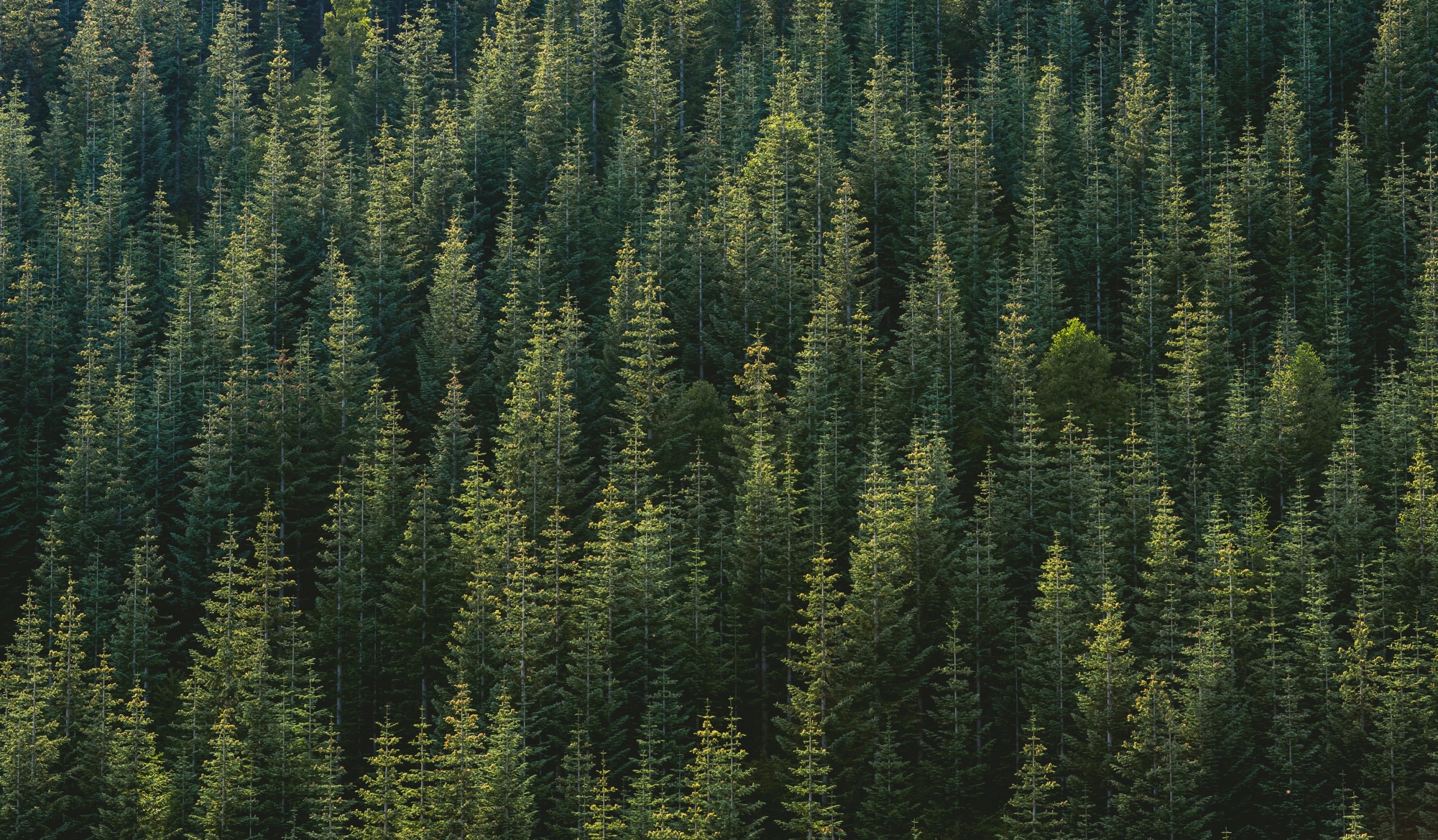 BILAG
17
Due Diligence for bæredygtighed
Flere og flere virksomheder bruger metoden ”due diligence” i deres arbejde med samfundsansvar og bæredygtighed. Der er desuden lovkrav på vej fra EU, som vil påvirke store virksomheder og deres leverandører på sigt. Due diligence er en proces i 6 skridt til at identificere, forebygge og begrænse en virksomheds negative indvirkninger på mennesker, miljø og samfund. Det dækker over forhold inden for menneskerettigheder, arbejdstagerrettigheder, miljø (herunder klima og biodiversitet), og antikorruption. Centralt for due diligence er en risikoanalyse: Først identificerer du, hvor der er risiko for, din virksomhed kan gøre skade på omverdenen - både i din egen virksomhed og hos dine leverandører. Derefter prioriterer du din indsats dér, hvor den negative indvirkning er mest væsentlig og sandsynlig. 
Læs mere om, hvordan du gennemfører de forskellige skridt i due diligence for bæredygtighed på Virksomhedsguiden
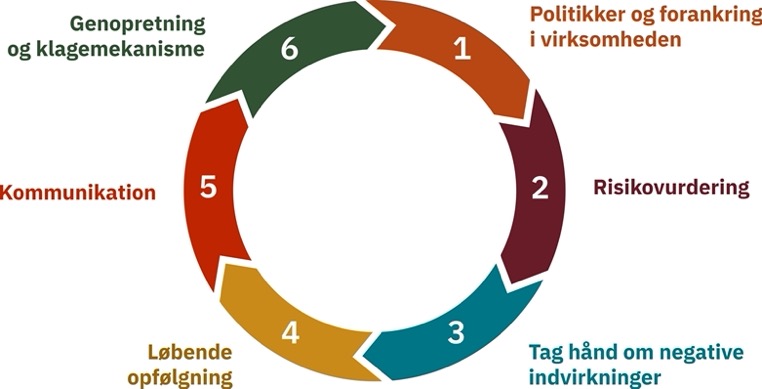 18
Due Diligence for bæredygtighed
Åbenhed om dit arbejde er en vigtig del af due diligence. Ved at kommunikere kan du promovere og konkretisere dit arbejde med bæredygtighed og ansvarlighed, både internt og eksternt. Som minimum bør du som virksomhed rapportere om virksomhedens forpligtigelse eller politikker inden for due diligence (skridt 1), dit arbejde med at vurdere og prioritere dine risici (skridt 2), samt hvordan du tager hånd om de negative indvirkninger, virksomheden kan have på mennesker, miljø og samfund (skridt 3)
Vores forpligtelse til due diligence:
Beskriv her:
Hvad I forpligter jer til at gøre.
Hvilke områder jeres forpligtelse eller politik dækker over (fx tvangsarbejde, miljø og klima, anti-korruption osv.).
Hvad I forventer af jeres leverandører og andre samarbejdspartnere.

Vores væsentligste risici og prioritering af disse:
Oprids her:
En kortlægning af væsentligste risici relateret til geografiske områder, branche/sektor, materialer og produktionsprocesser inden for menneskerettigheder, arbejdstagerrettigheder samt miljø og klima
Jeres vurdering og prioritering af risici på baggrund af alvorlighed og evt. sandsynlighed   

Vores håndtering af risici:
Beskriv her:
Hvilke initiativer, I har igangsat for at forebygge, minimere og afhjælpe evt. negative indvirkninger.
I hvilken rækkefølge, I håndterer jeres risici. 
Hvordan I samarbejder med jeres leverandører.
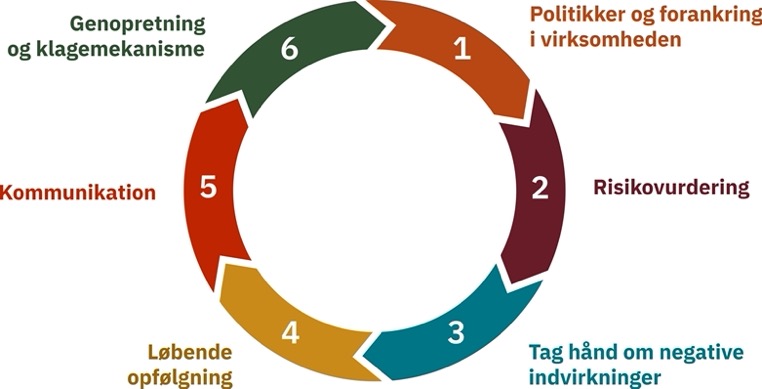 19
Vores arbejde med FN's verdensmål
Her kan du beskrive, hvordan din virksomhed arbejder med FN’s Verdensmål, og du kan fremhæve de mål og delmål, som virksomheden har fokus på.
Godt råd: Vær så datadrevne som muligt. Kig på jeres nøgletal i ESG-tabellen og brug disse til at kvalificere, hvordan du bidrager til indfrielsen af et eller flere Verdensmål. For gennemsigtighedens skyld kan du med fordel forsøge at koble Verdensmål på de indsatsområder, som du har beskrevet på slide 6.
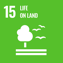 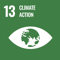 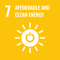 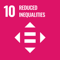 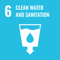 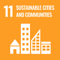 20
Ikon-bibliotek
Her finder du ikonerne for FN’s 17 verdensmål, du kan tilføje til din opgørelse over virksomhedens arbejde med FN’s verdensmål.
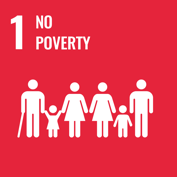 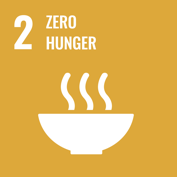 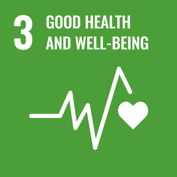 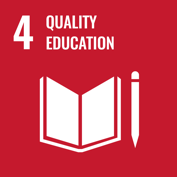 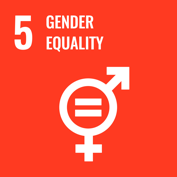 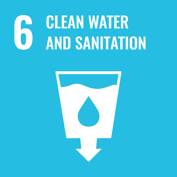 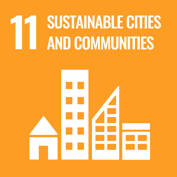 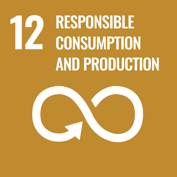 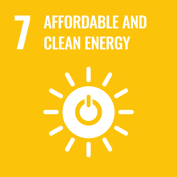 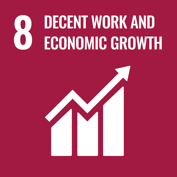 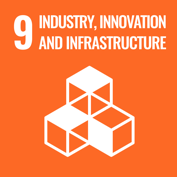 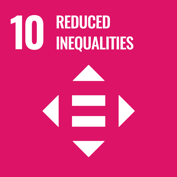 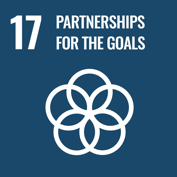 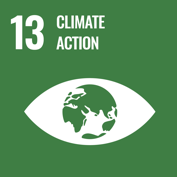 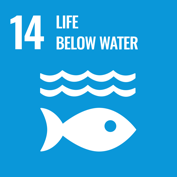 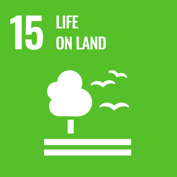 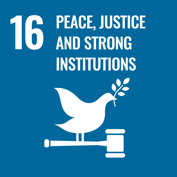 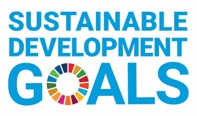 21
Mærker/certificeringer
Hvis din virksomhed arbejder med mærker og certificeringer, kan du kommunikere om det i dette afsnit. Du kan gøre brug af mærker, certificeringer, netværk eller lign. til at dokumentere dine produkters bæredygtighed overfor kunder, samarbejdspartnere og investorer. Der findes to officielle danske miljømærker -  EU-blomsten og Svanemærket. Derudover er der en række private og branchespecifikke mærker, certificeringer, netværk, alliancer og lign. Hvis dine produkter har Svanemærket, EU-blomsten eller et andet mærke, kan du bruge nedenstående beskrivelser som inspiration i din virksomheds ESG-opgørelse. Det er også en god idé at beskrive, hvad mærket fortæller om din virksomheds produkt, og hvorfor du har valgt det pågældende mærke. Læs mere om relevante certificeringsordninger i guiden her.
22
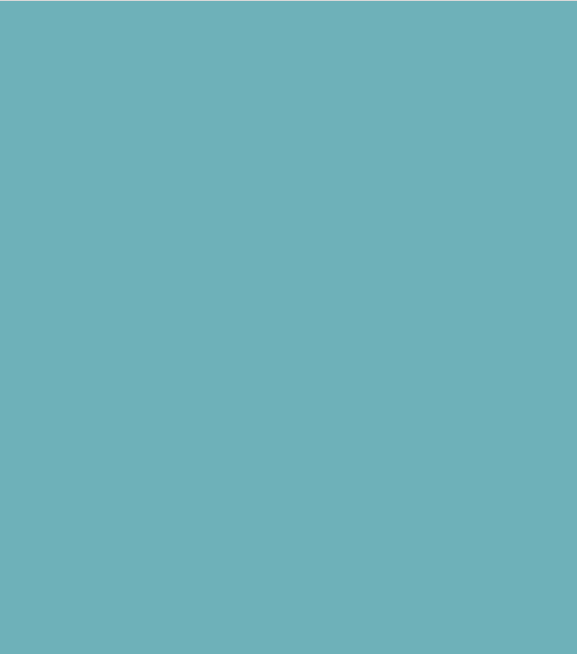 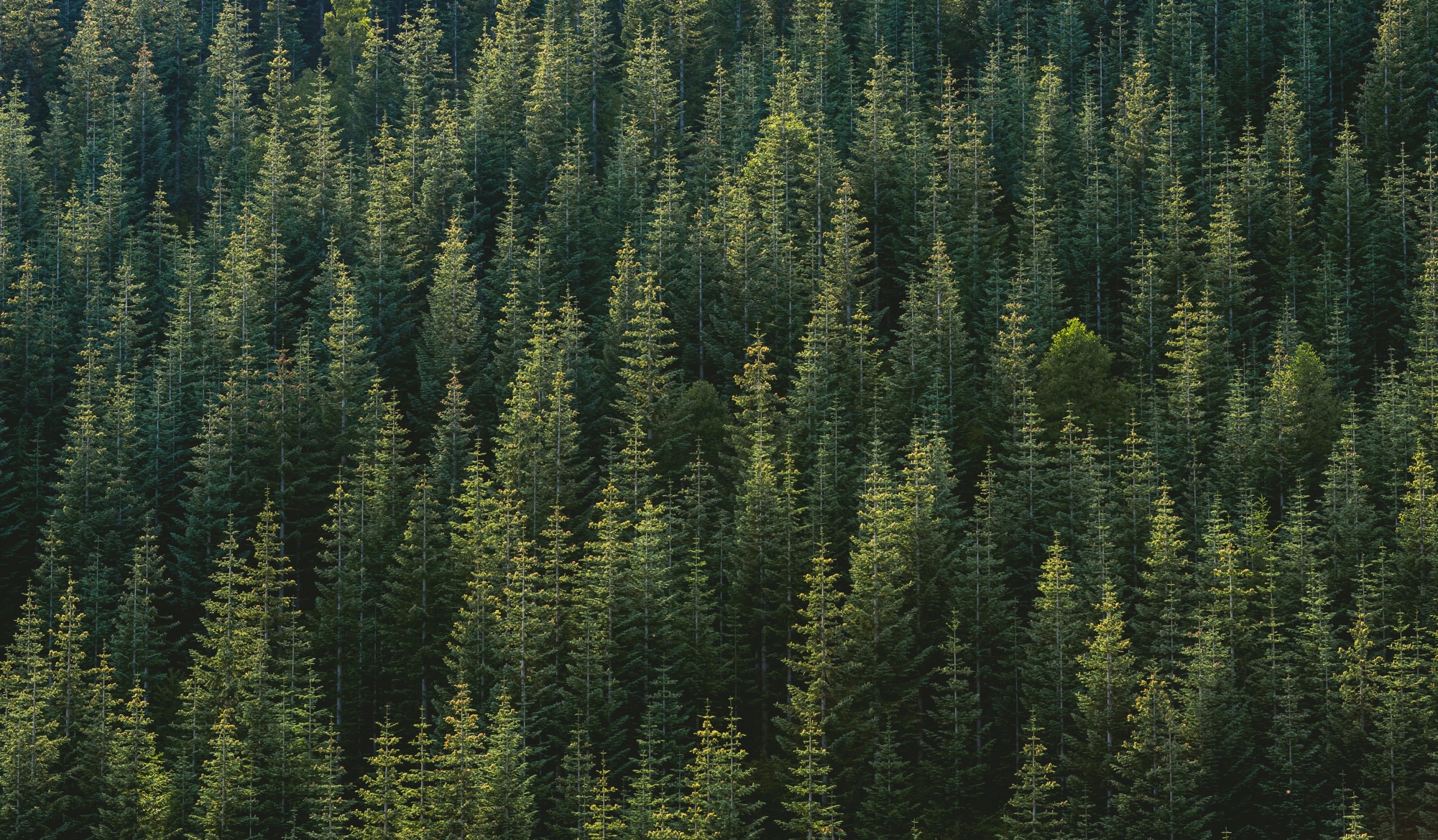 Tak for at læse med
[Indsæt informationer om din virksomhed, fx:]
Navn 
CVR-nummer
Adresse 
Kontaktoplysninger
23